MINISTERUL EDUCAȚIEI
UNIVERSITATEA BIOTERRA din BUCUREŞTI
Acreditată prin legea 480/2002 publicată în M.O. n.r. 518 din 17.07.2002
Str. Gârlei, Nr 81, Sector 1, București, România
Tel: 021.490.61.29 ; 021.269.34.47 ; Fax: 021. 490.61.29
www.bioterra.ro, e-mail: rector@bioterra.ro
FACULTATEA DE ASISTENȚĂ MEDICALĂ GENERALĂ
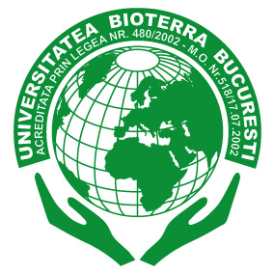 Fenomenul placebo, factori, mecaniSme
Dr. JARI GABRIEL
1
Progresele științifice în biochimia modernă, expansiunea producției industriale de medicamente, descoperirea de noi molecule, substanțe și dispozitive medicale, elaborarea legislației și reglementărilor privind înregistrarea medicamentelor de către autoritățile competente, au impus necesitatea demonstrării siguranței și eficacității medicamentelor și a dispozitivelor medicale. Această cerință implică cercetarea efectului real al medicamentelor, identificarea potențialelor efecte secundare pe toate planurile: fizic și psihic. Prin urmare, unul dintre aspectele cruciale ale terapiei medicamentoase, precum și ale cercetării în domeniul farmacodinamiei chimice, îl reprezintă efectul placebo și rolul său.
2
Termenul „placebo” a suferit o evoluție lungă și a dobândit progresiv semnificații variate în timp. Originar din cuvântul ebraic „ethaalik”, acesta este echivalentul viitor al verbului latin „placeo” (a plăcea) și poate fi tradus ca „voi plăcea” sau mai bine cu „voi fi plăcut”. Prin această semnificație, cuvântul definește așteptarea unui pacient atunci când i se prescrie un medicament, în speranța ca acesta să aibă un efect benefic și plăcut.
3
Există mai multe definiții ale termenului „placebo” în contextul medical, care reflectă diversitatea utilizării sale în cercetarea și practica medicală:
„Orice tratament folosit intenționat pentru efectul nespecific psihologic sau psihofiziologic” (Shapiro, 1964);
„O intervenție destinată să simuleze terapia medicală, fără a avea un efect specific asupra suferinței sau a stării de sănătate pentru care este aplicată în prezent” (Benson & Friedman, 1996;);
„Orice procedură terapeutică (sau componentă a unei terapii) care este dată intenționat pentru a avea un efect, sau fără a se ști că are un efect asupra pacientului, simptomului, sindromului sau bolii, dar care este obiectivată în afara activității specifice pentru condiția prezentă tratată” (De Deyn & Hooge, 1996).
4
Efectul placebo este un fenomen complex și fascinant care a captat atenția comunității medicale și a cercetătorilor de-a lungul decadelor. Acest efect se referă la ameliorarea simptomelor sau la apariția unei îmbunătățiri în starea de sănătate a pacienților după administrarea unui tratament inactiv sau a unei proceduri medicale simulată, pur și simplu din cauza credinței acestora că tratamentul sau procedura este activă și eficace. Efectul placebo poate fi puternic și real, deși nu implică nicio substanță sau intervenție medicală cu efect terapeutic real.
5
Un aspect important al efectului placebo este faptul că acesta nu este doar o simplă înșelăciune a minții. Acest fenomen este susținut de mecanisme fiziologice și psihologice complexe. De exemplu, se crede că eliberarea de endorfine, care sunt substanțe chimice naturale din creier, poate contribui la ameliorarea durerii și a disconfortului. De asemenea, interacțiunile dintre pacienți și personalul medical, atenția acordată și empatia pot juca un rol crucial în amplificarea efectului placebo.
6
Cercetările în domeniul efectului placebo au fost axate pe identificarea mecanismelor fiziologice implicate. De exemplu, unele studii s-au concentrat pe rolul endorfinelor, un tip de substanțe chimice din creier care pot modula durerea și starea de bine. Alte cercetări au analizat implicațiile sistemului nervos și a sistemului imunitar în manifestarea efectului placebo.
7
Un alt aspect interesant al efectului placebo este legat de modul în care este utilizat în cercetarea medicală. Studiile clinice dublu-orb, în care nici pacienții, nici medicii nu știu dacă se administrează tratament real sau placebo, sunt esențiale pentru evaluarea eficacității noilor medicamente sau tratamente. Acest lucru ajută la separarea efectelor reale ale tratamentului de influențele subiective sau așteptările pacienților. Pe lângă studiile placebo care implică medicamente sau proceduri medicale convenționale, există și discuții cu privire la utilizarea acestui efect în terapiile alternative sau medicina neortodoxă, cum ar fi homeopatia sau acupunctura. În aceste cazuri, efectul placebo poate juca un rol important în experiența pacienților, chiar dacă eficacitatea acestor terapii este încă subiect de dezbatere. Cu toate acestea, aceste terapii ridică, de asemenea, chestiuni etice legate de prezentarea lor ca tratamente valide și de informare corectă a pacienților.
8
În concluzie, efectul placebo este un fenomen medical complex și interesant, cu multiple aspecte care implică mecanisme biochimice și psihologice. Este esențial să se continue cercetările în acest domeniu pentru a înțelege mai bine modul în care funcționează și pentru a dezvolta abordări etice și responsabile în utilizarea sa în practica medicală și cercetare.
9
Totuși, utilizarea placebo în cercetarea medicală ridică întrebări etice importante. De exemplu, când este adecvat să înșeli pacienții și să li se administreze un tratament inactiv? Aceasta implică o dilemă etică legată de consimțământul informat al pacienților. Pe de o parte, dezvăluirea utilizării unui placebo poate afecta negativ efectul acestuia, pe de altă parte, pacienții au dreptul să fie informați corect și să își dea acordul în mod adecvat.
10
În plus, efectul placebo poate fi întărit sau influențat de diferite variabile, precum relația dintre medic – pacient – asistent medical, așteptările și atitudinile acestora, precum și contextul în care tratamentul este administrat. Toate acestea adaugă complexitate fenomenului și subliniază necesitatea unei abordări responsabile și etice în utilizarea placebo atât în practica medicală cât și în cercetare.
11
Vreau să amintim în final, că pe lângă efectul placebo există și efectul „Nocebo”. Acest fenomen este opusul efectului placebo. Atunci când un pacient crede că va avea efecte secundare neplăcute sau va experimenta o deteriorare a stării sale de sănătate după administrarea unui tratament, acest lucru poate duce la manifestarea unui „nocebo”. Cu alte cuvinte, așteptările negative ale pacientului pot provoca apariția sau intensificarea simptomelor adverse, chiar dacă tratamentul în sine nu are efecte secundare reale sau nocive (Colloca & Barsky, 2020).
12
BIBLIOGRAFIE:
Benedetti, F. (2014). Placebo effects: understanding the mechanisms in health and disease. Oxford University Press.
Benson, H. (1996). The placebo effect and the autonomic nervous system: evidence for an intimate relationship. Integrative Physiological and Behavioral Science, 31(3), 305-318.
Colloca, L. b. (2020). Placebo and Nocebo Effects. New England Journal of Medicine, 382(6), 554-561.
Jones, A. K. (2019). Individual differences in the placebo and nocebo effects. Journal of Neuroscience, 39(4), 653-659.
Kaptchuk, T. J. (2015). Placebo Effects in Medicine. New England Journal of Medicine, 373(1), 8-9.
13
MULȚUMESC!
14